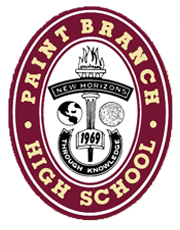 PBHS Junior Parent Information Night
Class of 2021
Agenda
Welcome
Senior Year and Beyond/Grad. Requirements
College/Career Center Resources
Naviance
Introduction to the College Application Process 
Junior College Fair
GRADUATION REQUIREMENTS
Students are required to earn a minimum of 22 credits in order to earn a high school diploma from Montgomery County.  The following credits are required for graduation:
4.0	English
4.0	Math (Algebra 1 and Geometry)
3.0	Social Studies (World History, NSL Gov’t, and US)
3.0	Science (1 Physical Science and Biology)
1.0	Technology
1.0 	Fine Art
1.0	Physical Education
0.5	Health Education
2.5	Elective 
The additional credits required for graduation may be fulfilled by one of the following options.
 World Language (2.0)
Career Development Program (3.0 – 9.0)
Additional graduation requirements
Student Service Learning Hours (SSL)

Students must earn 75 hours of community service.  You can find information on the MCPS website regarding approved community service opportunities for students. http://www.montgomeryserves.org/volunteers/student-service-learning-ssl

Maryland State Assessments

For up-to-date information visit http://www.montgomeryschoolsmd.org/curriculum/hsa/
MCPS Parent Portal
Access transcripts
Click Document Library
Click on SGGCR Reports
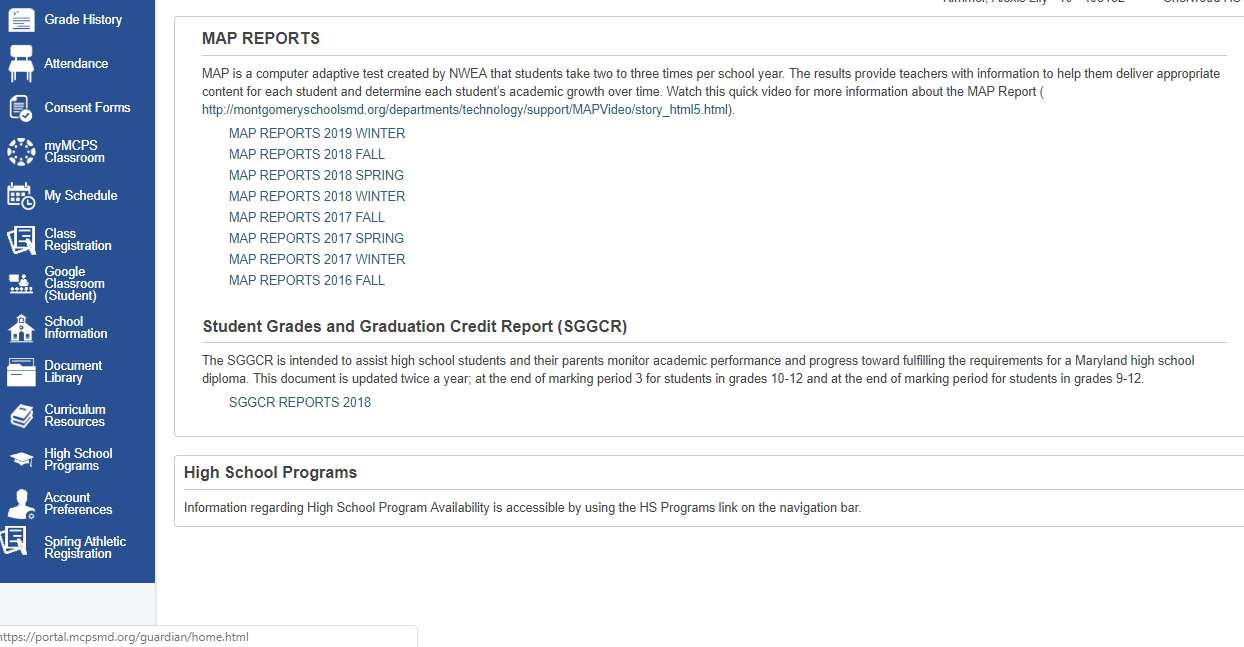 Senior Course Selection
As your child selects his/her courses and electives, consider the following:

Remaining graduation requirements 

College admissions prerequisites

Courses related to future career or intended college major
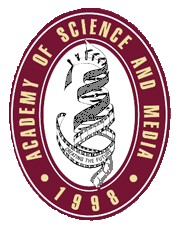 Enhancing Senior Year
Internship
World Language
Thomas Edison School of Technology
Dual Enrollment at Montgomery College
Child Care and Development
Restaurant Management
Academy of Finance
Broadcast Media (TV or Radio)
Extracurricular Activities(Sports, clubs, volunteer work)
Goal Setting
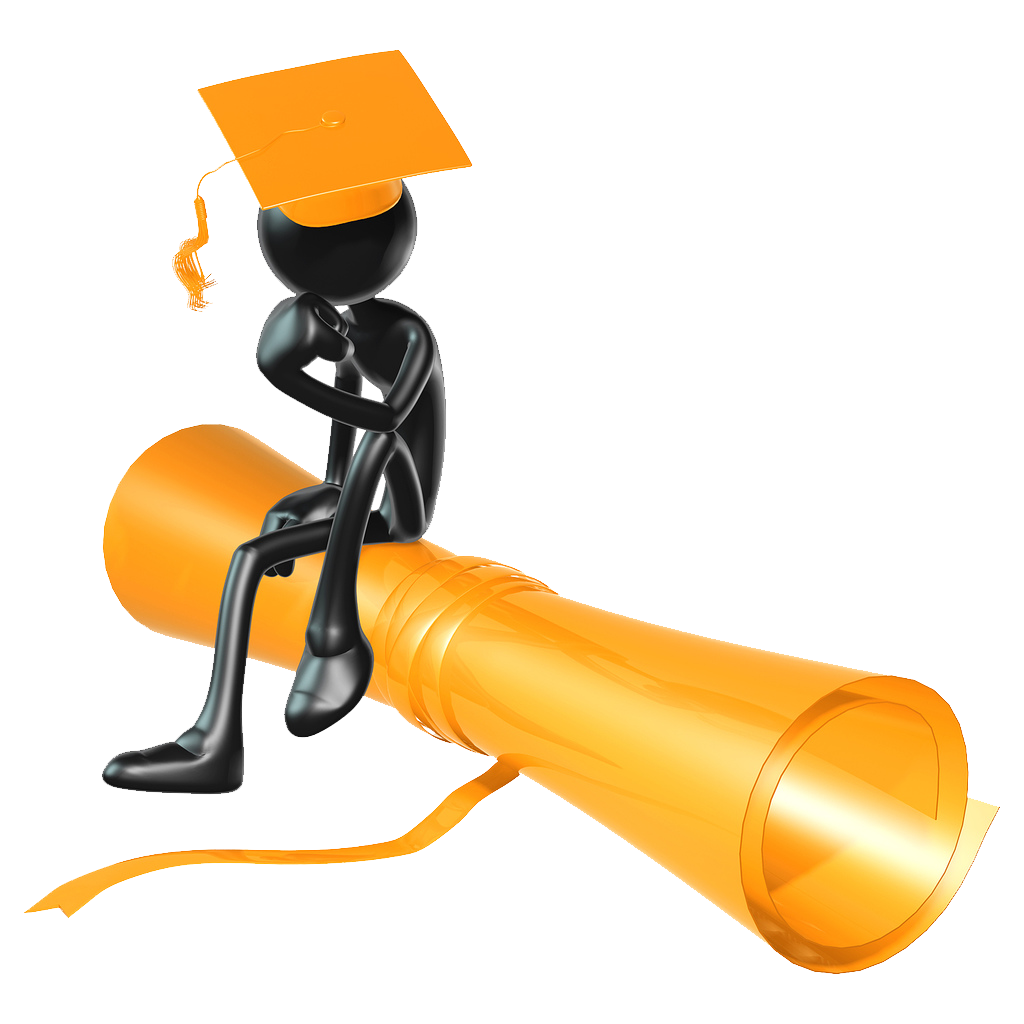 4- year college
2- year college
Technical School
Apprenticeship
Military
Work
College/Career Center Supports
SAT/ACT/Accuplacer 

College Majors, Essays, and Applications

Financial Aid and Scholarships

College Representatives and Guest Speakers

Naviance

Resume Writing

Career Planning

College Selection
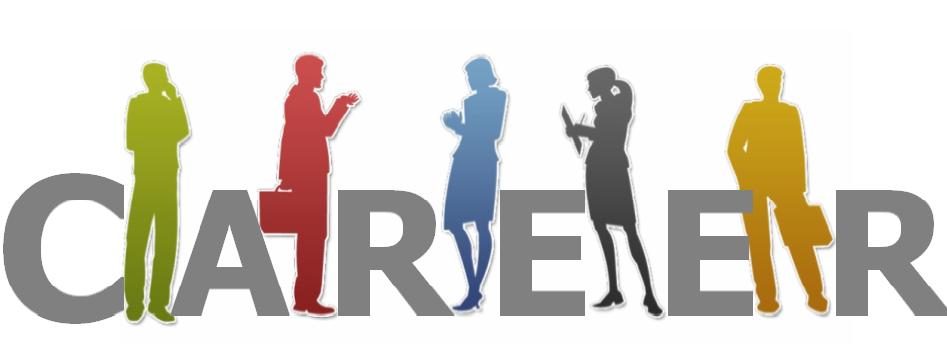 Naviance
Naviance is a FREE comprehensive online program that assists students and parents with:

College Search and Comparison
Career Exploration
College Application Process
Scholarship Searches
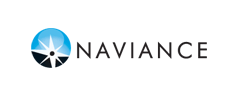 How do I access Naviance?
Website:
https://student.naviance.com/paintbranch

What if you forget your password?
Username: Email address
Password: Your child’s counselor/CCIC can reset password
Naviance Log-in:
Naviance Register:
See your student’s counselor for a 
registration code.
College Admissions Components
College Application
Official Transcript
Testing: SAT, ACT, TOEFL
Letters of Recommendation
Financial Aid

Please be sure to attend a Senior Meeting this summer for more detailed information.
What should I be doing now?
Register for the SAT / ACT
Begin researching postsecondary options 
Consider teachers for letters of recommendation
Resume / Brag Sheet
Schedule college tours
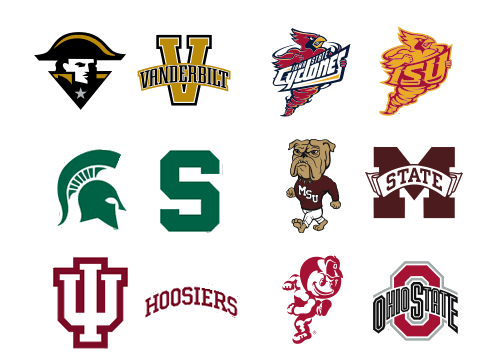 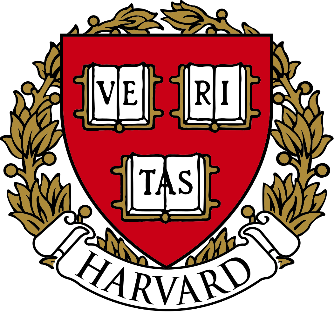 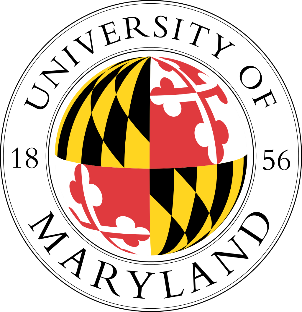 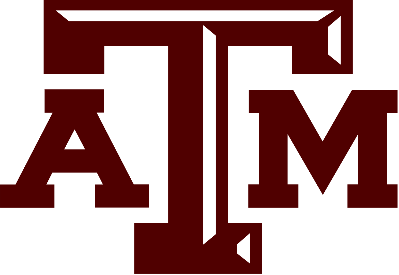 How do I register my child for a college admissions test?
SAT
www.collegeboard.org
Test Date: May 2nd ; Register by April 3rd 
Test Date: June 6th ; Register by May 8th 

ACT
www.act.org
Test Date: June 13th; Register by May 8th 
Test Date: July 18th; Register by June 19th  

 http://www.montgomeryschoolsmd.org/schools/paintbranchhs
PBHS SAT SCHOOL DAY
March 25, 2020
Junior College Fair
Where: Discovery Sports Center 18031 Central Park Circle Boyds, MD 20841
When: April 1st during the school day
How: By March 27th submit
$7.00 & signed permission
slip to Mrs. Kelly in the
College/Career Center.

Parents may attend the 
evening of March 31st
from 6:30-8:30 for FREE.
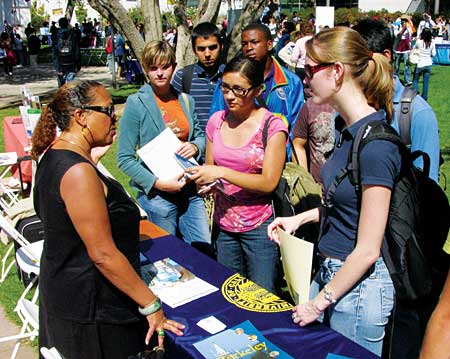 For Junior College Fair Participants visit:
https://hub.nacacnet.org/CollegeFairDirectory?id=a0k1P000017XRJ7QAO&_ga=2.252955791.760111320.1580135925-972041635.1576775955
Questions?
Please call 
301-388-9920
with any additional questions.